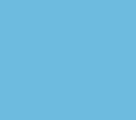 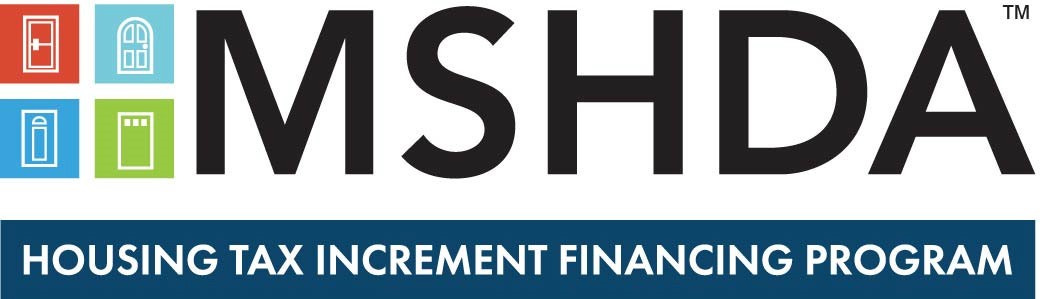 Jackson County Brownfield Summit
May 1st 2025
PRESENTER:
Josh Campbell, HTIF Analyst, MSHDA
MICHIGA N . G OV/MSHDA
What is HTIF?
Housing Tax Increment Financing (HTIF) is a public financing tool that can help cover costs associated with housing developments serving incomes of 120% Area Median Income (AMI) or below.

Utilizes the capture of new tax revenue generated through increased taxable value.

The Local Brownfield Redevelopment Authority (BRA) will capture the new taxes which will be reimbursed back to the project to cover costs for eligible activities associated with housing projects.
MICHIGA N . G OV/MSHDA
MSHDA’s Role
Public Act 90 of 2023 was approved in the legislature on June 28, 2023 and signed by the Governor on July 19, 2023

Section 13b(4)(b) establishes that Brownfield Work Plans and Combined Brownfield Plans that involve the use of taxes levied for school operating purposes and that request reimbursement for housing development activities for affordable (under 120% AMI) and/or subsidized housing must be reviewed by MSHDA

Draft work plans or combined brownfield plans must be submitted to and approved by the local brownfield authority before submission to MSHDA
MICHIGA N . G OV/MSHDA
2024 Updates
Facts about the 2024 Program Year:

11 Work Plans submitted

10 Work Plans Conditionally Approved
Average Years of Tax Capture Approved = 23.4 Years

Average Approved Tax Capture = $5,371,577
Average project size = 81 units
Average number of units below 120% AMI = 51 units
Average Total Development Costs = $19,092,653
MICHIGA N . G OV/MSHDA
2025 Updates, so far…
Facts about the 2025 Program Year, so far…

7 Work Plans submitted

5 Work Plans Conditionally Approved
Average Years of Tax Capture Approved = 22 Years

Average Approved Tax Capture = $5,010,461
Average project size = 47 units
Average number of units below 120% AMI = 24 units
Average Total Development Costs = $15,072,043
MICHIGA N . G OV/MSHDA
HELPFUL HINTS
When submitting a written letter requesting formal approval, please DO NOT indicate in your letter that the submission is incomplete. This will result in an automatic rejection.

The Development Cost Budget (Sources/Uses) must be included with the submission from the BRA to verify activities are required for the project.

Work Plan Preparation activity CANNOT exceed $30,000.
MICHIGA N . G OV/MSHDA
The MSHDA Review Process
Environmental Standards:
A proposed housing development work plan	include an
may
environmental review that meets MSHDA’s Environmental Review Requirements – but is NOT REQUIRED

Utilizing Housing TIF does not automatically trigger a need for a MSHDA Environmental Review

It is recommended that projects expecting to utilize MSHDA funding sources should provide a MSHDA compliant Phase I ESA
MICHIGA N . G OV/MSHDA
The MSHDA Review Process
Environmental Standards:
We expect this statement to be included in all “conditional approvals” from MSHDA:
“Certification that the appropriate standards for EGLE residential development were followed”
This certification can be a simple affidavit from the developer stating that this standard has been met
MICHIGA N . G OV/MSHDA
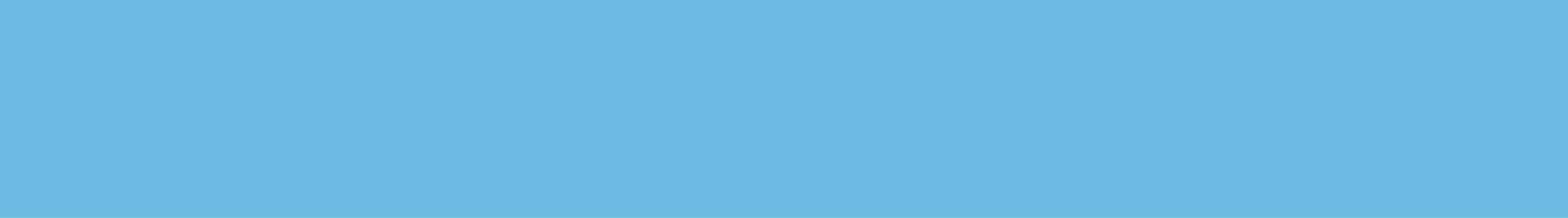 QUESTIONS?
Please send your Questions or Comments to:
mshda-tif@michigan.gov

For more Information & Updates, please visit:
MSHDA Housing Tax Increment Financing (TIF) Program (michigan.gov)


THANK YOU FOR YOUR TIME TODAY!
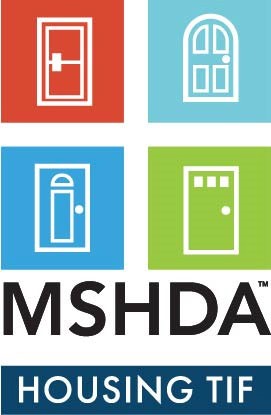 MICHIGA N . G OV/MSHDA
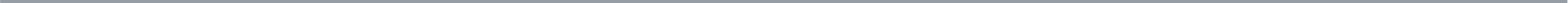